MED-strukturog arbejdsmiljøorganisation i  Randers Kommune2023
1) Administration
Hoved MED
Randers  Havn
Hovedudvalget
Sektor MED
Kultur og fritid
Skole
Sundhed
Omsorg
Børn
Social
Familie
Arbejdsmarked
Administration
Lokal område  MED
Område  NORD
Område  Nordøst
Center for Handicap og Myndighed
Center for Autisme, Senhjerneskade
 og Læring
Område  Sydøst
Område  SYD
Område  Midt
Område  VEST
Center for Psykiatri og  Socialt udsatte
Område  Sydvest
Område  Nordvest
Lokal MED
Selvejende  institutioner
5 Lokale  MED-udvalg
22 Lokale  MED-udvalg
5 Lokale  MED-udvalg
7 Lokale
24 Lokale  MED-udvalg
47 Lokale  MED-udvalg
5 Lokale  MED-udvalg
Dagplejen
4 Lokale  MED-udvalg
MED-udvalg
Personalemøder
m. MED status
Sprogcenter  Randers
Ejendoms-  service
Selvejende  institutioner
4 Selvejende  institutioner
Selvejende  institutioner
Drifts-  afdelingen
Affalds  terminal
Antal      Arbejdsmiljøgrupper  I alt (AMG)
Sprogcenter  Randers  AMG
Skole  AMG
Sundhed  AMG
Administration  AMG
Randers Havn  AMG
Børn  AMG
Drift/Affald  AMG
Social  AMG
Arbejdsmarked  AMG
Kultur  AMG
Familie
Ældre  AMG
AMG
2
Stabe og sekretariater på de fire fagforvaltninger
Hovedudvalget
Hoved MED
Sektor MED
Administration
Lokal MED
Byråds- &  direktionssekretariatet
Sekretariatet Social og  Arbejdsmarked
Børn & Skole  sekretariatet
Økonomiafdelingen
Personalemøder
m. MED status
Personale og HR
IT
Visitationsafdelingen
Antal      Arbejdsmiljøgrupper  I alt (AMG)
Administration  9 AMG
3
2) Børn – Område; Nordøst, Sydøst, Midt, Sydvest, Nordvest, Selvejende institutioner og Dagplejen
Hoved MED
Hovedudvalget
Sektor MED
Børn
Lokal Område  MED
Område  Midt
7AMG
Område  Sydvest  6 AMG
Område  Nordvest  7 AMG
Område  Nordøst  6 AMG
Område  Sydøst  5 AMG
Lokal MED
Børnehaven  Bredstrupsgade
Børnehaven  Himmelblå og
Dagplejen  3 AMG
Personalemøder
m. MED status
Månehuset
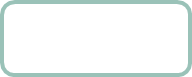 Børnehuset  Mariendal
Helsted  Børnehus
Vorup  Børne – og uUngdomshus
Selvejende  institutioner
Kristrup  Børnehus
Platangården
Jennumparkens  Fritidshjem
Børnehaven  Glentevej
Rådmands-  boulevardl
KFUM
Fritidshjem
Kristrup  Vuggestue
Børnehaven  Tirsdalen
Tjærbyvejens  Vuggestue
Antal      Arbejdsmiljøgrupper  I alt (AMG)
Dagplejen  3 AMG
Selvejende  institutioner  14 AMG
Område Nordøst  6 AMG
Område Sydøst  4 AMG
Område Midt  7AMG
Område Sydvest  6 AMG
Område Nordvest
8 AMG
4
3) Skole
Hovedudvalget
Hoved MED
Sektor MED
Skole
Lokal MED
Rismølleskolen2 AMG
Nørrevangsskolen
Lærings- og videnscenter  Slyngborggade
Langå Skole
2 AMG
Vestervangsskolen
Trekløverskolen
3 AMG
Personalemøder
m. MED status
Selvejende       institutioner
Oust Mølle Skole
Søndermarksskolen
Munkholmskolen2 AMG
Østervangsskolen
2 AMG
Hobrovejens Skole
2 AMG
Asferg Skole
2 AMG
Kristrup Skole
2 AMG
UU Randers
Korshøjskolen
2 AMG
Blicherskolen
Tirsdalens Skole
Grønhøjskolen
Bjerregrav Skole
Hornbæk Skole
2 AMGe
Randers Ungdomsskole
4 AMG
Assentoft Skole
2 AMG
Fårup Skole og Børneby
Havndal Skole og Børneby
Antal      Arbejdsmiljøgrupper  I alt (AMG)
Skole  AMG
5
4) Familie
Hoved MED
Hovedudvalget
Sektor MED
Familie
Lokal MED
Center for Pædagogisk Psykologisk Rådgivning (PPR)
Randers  Krisecenter
Familie- og rådgivningscentret
Børn- og ungecentret
Personalemøder
m. MED status
Antal      Arbejdsmiljøgrupper  I alt (AMG)
Familie  6 AMG
6
5) Kultur
Hovedudvalget
Hoved MED
Sektor MED
Kultur
Lokal MED
Randers  Musikskole
Værket
Fritidscentret
Personalemøder
m. MED status
Museum  Østjylland
Bibliotek
Antal      Arbejdsmiljøgrupper  I alt (AMG)
Kultur  5  AMG
7
6) Omsorg
Hovedudvalget
Hoved MED
Omsorg
Sektor MED
Lokal Område  MED
Område  VEST
Område  NORD
Område  SYD
Lokal MED
Sygeplejen
Udegruppe Kollektiv-  huset
Borgerteam
Center Møllevang
Kollektivhuset
Tirsdalen
Personalemøder
m. MED status
Center Åbakken
Center Rosenvænget
Kildevang
Kristrupcenteret
Lindevænget
Udegruppe Langå
Center Møllebo
Selvejende  institutioner
Administration og  Teknisk service 2 AMG
Fårup
Distrikt Lindevænget
Borupvænget
Center Aldershvile
Spentrup  Ældrecenter
Udegruppe Borup
Bakkegården-  Rosenvænget
Træning og Aktivitet
Vorup Plejehjem
Hospice Randers
Administration og pedel  2 AMG
Spentrup-Møllevang
Caféerne
Mobil Nat
Thors Bakke
Ernæring og cafe
Administrationen
Træning og aktivitet
Træning og Aktivitet  2 AMG
Center Bakkegården
Terneparken
Gudenåcenteret
og Pedeller
Hjælpemiddelhuset
Dronningborg-Harridslev
Dronningborg
Sygeplejen
Dragonparken
Distrikt Vorup
Solbakken
Centeret
MadserviceKronjylland
Vedligeholdende træning og frivillighed
Randers Kloster
Svaleparken
Sygeplejersker
Ernæring
Distrikt Kristrup/
2 AMG
Assentoft 2 AMG
Huset Nyvang
8
Omsorg Område SYD   15  AMG
Omsorg Område
VEST  14 AMG
Antal      Arbejdsmiljøgrupper  I alt (AMG)
Omsorg Område
NORD  17 AMG
Selvejende institutioner  2 AMG
7) Sundhed
Hoved MED
Hovedudvalget
Sektor MED
Sundhed
Lokal MED
AMG - Høre/Syn + Administration/Pedel-ler
Sundhedspleje
Sundhedsremme og Forebyggelse
Rehabilitering
Tandplejen
Personalemøder
m. MED status
Antal      Arbejdsmiljøgrupper  I alt (AMG)
Sundhed  8 AMG
9
8) Social
Hoved MED
Hovedudvalget
Sektor MED
Social
Lokal område  MED
Center for Autisme, Senhjerneskade og Læring
Center for Handicapog Myndighed
Center for Psykiatri og socialt Udsatte
Lokal MED
Specialindsats for børn og unge - Mellerup
Senhjerne-skadeområdet
Boformer og væresteder
Botilbuddet Bredgade 
og Svalegangen
Handicap Myndighed
Psykiatriens Hus
Personalemøder
m. MED status
Lærings- ogKompetencecenter (CBR)
Specialindsats for voksne med autisme
Hjørnestenen Kirkens Korshær Herberg
Botilbudog støttecentre
Botilbud – Voksenhandi-capområdet
Speciialindsats for Børn og Unge Lucernevej
Selvejende  institutioner
GAIA
Mestringsvejledning og opsøgende
arbejde
Undervisning – CSV
Bostedet Ladegården
Autismecenter, bosteder, mestringsvejledning
Myndighed for Socialt udsatte
Rusmiddel-
behandling
Klub 85
Myndighed for Psykiatri og Socialt Udsatte
Antal      Arbejdsmiljøgrupper  I alt (AMG)
Paderuphus
Center for Voksenhandicap AMG
Center for Børne-handicap og AutismeAMG
Center for Psykiatri og
 Socialt udsatte  AMG
10
9) Arbejdsmarked
Hoved MED
Hovedudvalget
Sektor MED
Arbejdsmarked
Lokal MED
Center for Virksomhedsservice og Rekruttering (CVR)
Center for Borgerservice, Ydelser og Digitalisering (BYD)
Center for Job og Kompetencer (CJK)
Center for Jobrettet Udvikling (CJU)
Sprogcenter
Personalemøder
m. MED status
Antal      Arbejdsmiljøgrupper  I alt (AMG)
Arbejdsmarked
5 AMG
9
10) Sprogcenter Randers, Driftsafdelingen, Affaldsterminalen og Ejendomsservice
Hoved MED
Hovedudvalget
Lokal MED
Driftsafdelingen  5 AMG
Affaldserminal
Sprogcenter Randers
Ejendomsservice
Personalemøder
m. MED status
Antal      Arbejdsmiljøgrupper  I alt (AMG)
Affaldsterminal  1 AMG
Sprogcenter Randers  1 AMG
Driftsafdelingen  5 AMG
Ejendomsservice  5 AMG
11